Развитие Креневов 80 годы
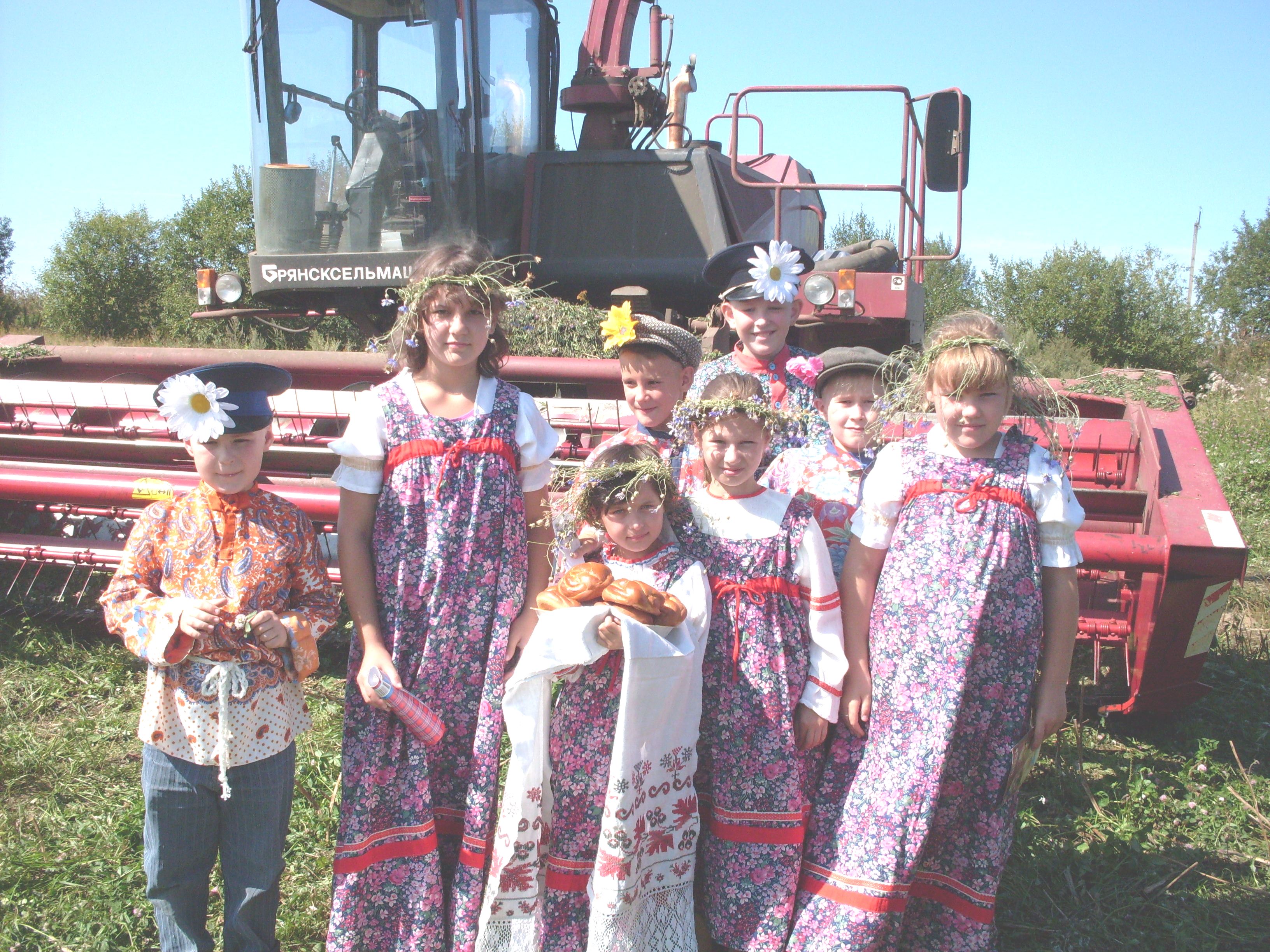 Одарив весьма обильно
                                             Нашу землю, Царь Небесный
                                             Быть богатою и сильной
                                             Повелел ей повсеместно.
                                             Но чтоб падали селенья,
                                             Чтобы нивы пустовали,
                                             Нам на то  благословенья
                                             Царь Небесный дал едва ли!
У  каждого человека есть Родина,
значит он должен знать и историю своей Родины. Он не должен  терять невидимые  нити, связывающие поколение с поколением.
Но чем дальше время уходит вперёд, тем меньше мы, молодёжь, знаем о событиях прошлого, истории своей малой Родины, где живём, потому что не соотносим историю своего края, деревни, своей семьи с историей России, а ведь она есть часть  земли Российской…
Годы обновления деревни
Районная газета «Буйская правда» в те годы все свои статьи, в основном, посвящала труженикам и передовикам  села, рассказывала о делах в колхозах и совхозах района.
В статье 1980 года «Обновление села»  рассказывается о больших изменениях центральной  усадьбы Кренёва за одну пятилетку  . Были построены двухквартирные дома, в которых справили новоселье почти  40  семей рабочих и специалистов  совхоза.
Открылся совхозный Дом быта, куда приезжали из Буя  парикмахер, фотограф, телемастер, закройщик  для  пошива вещей, мастер по ремонту обуви.
Для школьников Кренёвской округи  распахнулись двери  новой школы. Начал работу  большой  магазин. 
Во время полевых работ  открывалась совхозная столовая, и, самое главное, в эти же годы  подошла к Кренёву новая автомобильная дорога из города. Автобусы тогда  из города к нам в деревню ходили  3  раза в день.
Денежные  средства и тогда было трудно выбивать, поэтому  был построен «временный» совхозный клуб, из здания бывшей Жуковской  школы, который стоит и в наши дни.
Строились фермы, телятники, зерносушильный комплекс и ремонтная  мастерская.
По полученной информации в краеведческом  музее, в  1980  году совхоз «Кренёвский» имел посевных площадей  1900 га, выращивали лён – 260 га;
Число рабочих составляло – 218 человек, из них  73 механизатора, 64 животновода, 40  специалистов и служащих.

Это было  20- 30  лет назад. Этого времени оказалось  достаточно, чтобы ушли в историю сёла и деревни нашего  сельсовета: Ильинское, Ососово, Слободка, Елино, Дор-Перевёрткин.
Можно бесконечно много говорить  о патриотизме и любви к Родине, но Родина начинается с памяти о своих корнях, с бережного, трогательного  отношения к памяти о своих предках..
Мой дедушка – Дрыгин Николай Фёдорович – 13 лет проработал директором совхоза «Кренёвский». Родился в 1944 году в д.Логиново, Воскресенского сельсовета. Трудовой путь он начал с 15 лет пастухом, потом работал шофером. Уже имея семью, поступил в высшую партийную школу в г. Иваново на очное отделение, по окончании которой и был назначен на   должность директора, которая отнимала много сил, энергии, потому что хозяйство было очень большое.
К сожалению, мне не пришлось видеть деда при жизни, но я знаю, что каждый  его рабочий день начинался с  4—5 часов утра. До утренней планёрки он успевал побывать на фермах, телятниках.
Выезжать на поля к механизаторам или животноводам в другие деревни деду приходилось на коне, которого  он очень любил, а тот платил ему  преданностью и верностью. Любые размытые овраги, даже вышедшую из берегов реку, они преодолевали вместе.
Дед любил рассказывать родным, как ему довелось не раз побывать в Министерстве в Москве, как бывал на приёмах у министра, когда «выбивали» деньги на строительство автодороги от города.
Я горжусь своим дедом.
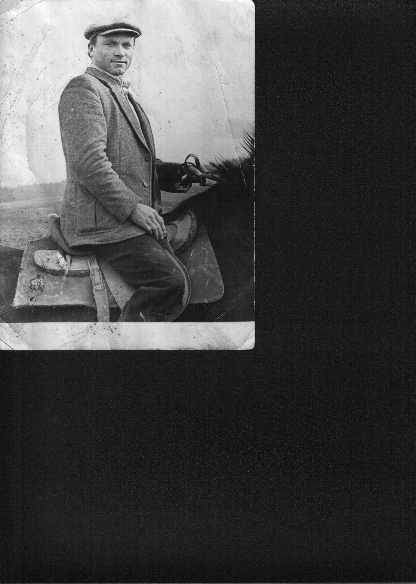 Трудовые династии прошлых лет
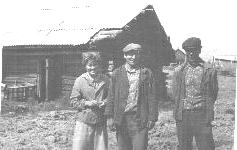 Сколько было дружных, работяющих семей в нашем хозяйстве! По стопам отцов и матерей шли их дети.
На торжественных мероприятиях чествовались династии:
 Комяковых:  Юрий Григорьевич и дети Сергей, Владимир, Маргарита;
 Шабашовых: Алексей Иванович и сыновья Александр и Евгений;
Кочкиных: Василий Иванович , Валентина Александровна и дочь Зоя;
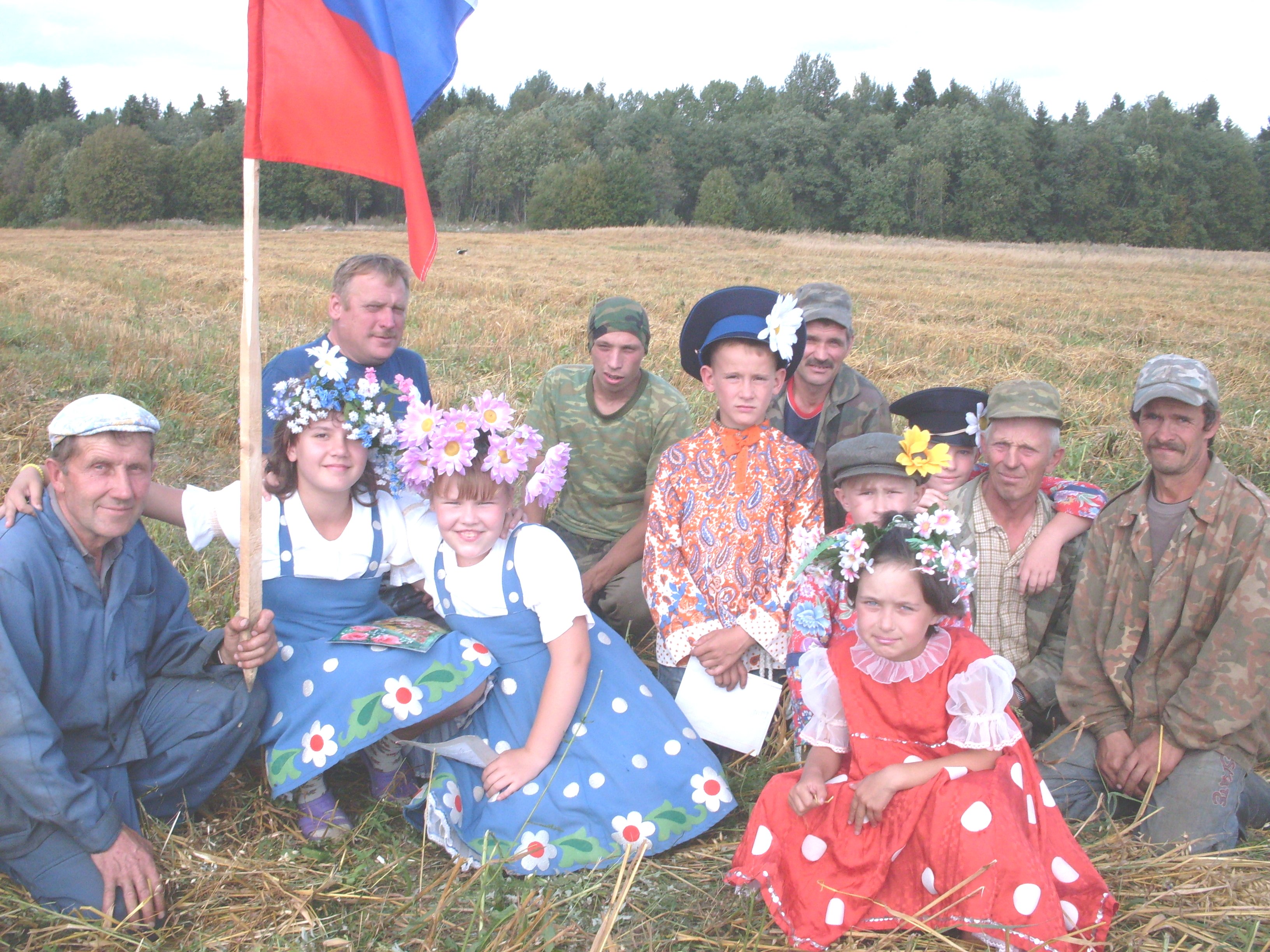 Лобковых: Лидия Васильевна и дети Галина, Виктор, Сергей…
Смирновых: Александр Павлович , Тамара Павловна и дети Владимир и Галина;
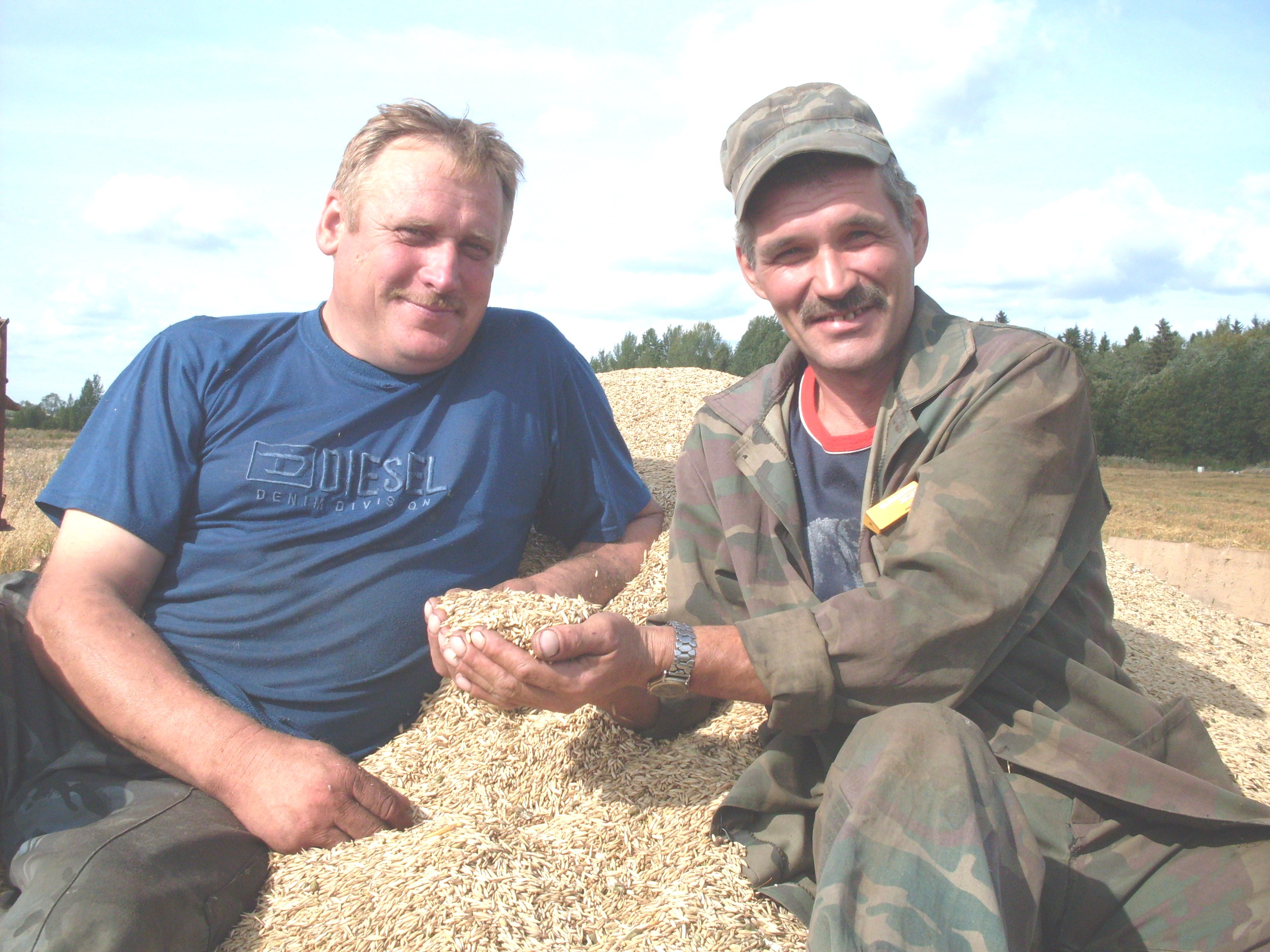 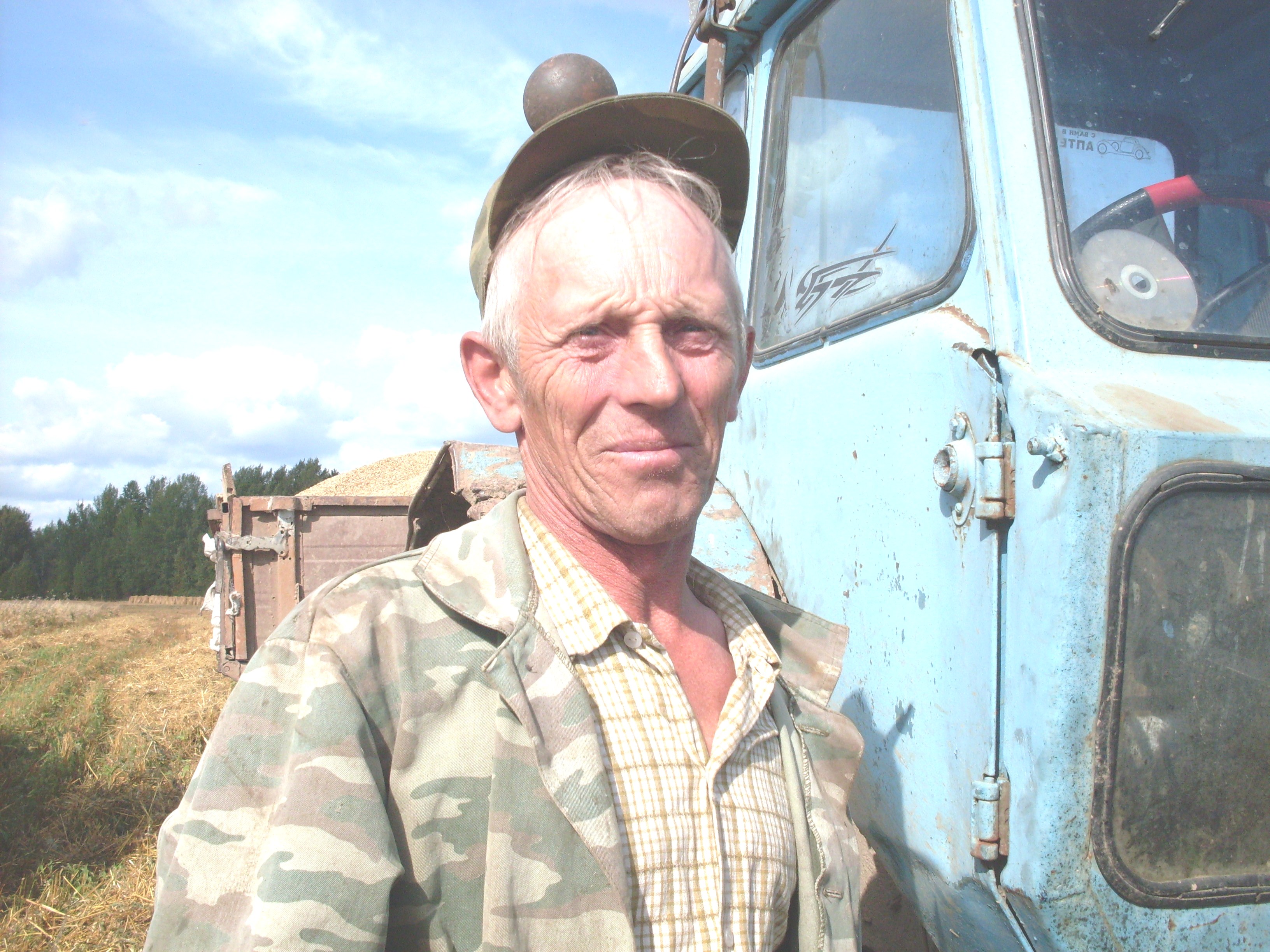 Человек красив и славен трудом
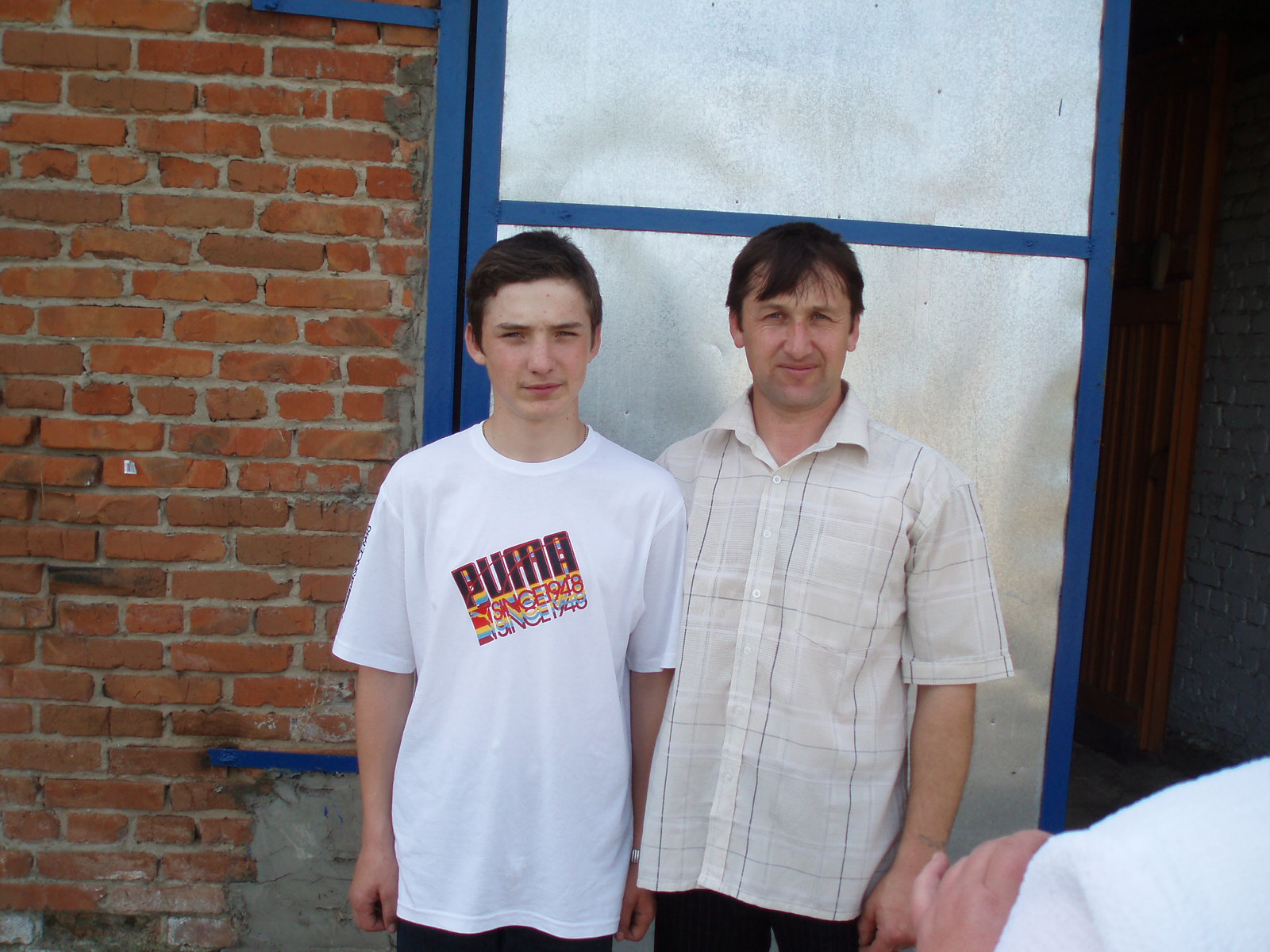 Этого человека смело можно назвать «Героем нашего времени».Шагин Александр Анатольевич является лучшим дояром района, победителем областных конкурсов, занял 2 место на Всероссийском конкурсе «Операторов машинного доения» в г. Ижевск. Является заслуженным работником сельского хозяйства, а в текущем году занесён в Книгу славы «Гордость земли Костромской».
Закончу  своё выступление словами Альберта Лиханова: «Не сказано многое, а всё сказать невозможно. Речь всегда мельче мысли и души… Скажу только: в каких местах ни бывал, сердце всегда тянется к дому, где я родился, где провёл счастливые дни детства.. И неважно, какой он, отчий дом, стоит ли, или уже снесён  беспощадным лезвием  бульдозера..
     Даже не существующий, он есть вечно в твоём сознании, и будет, пока будешь ты…»
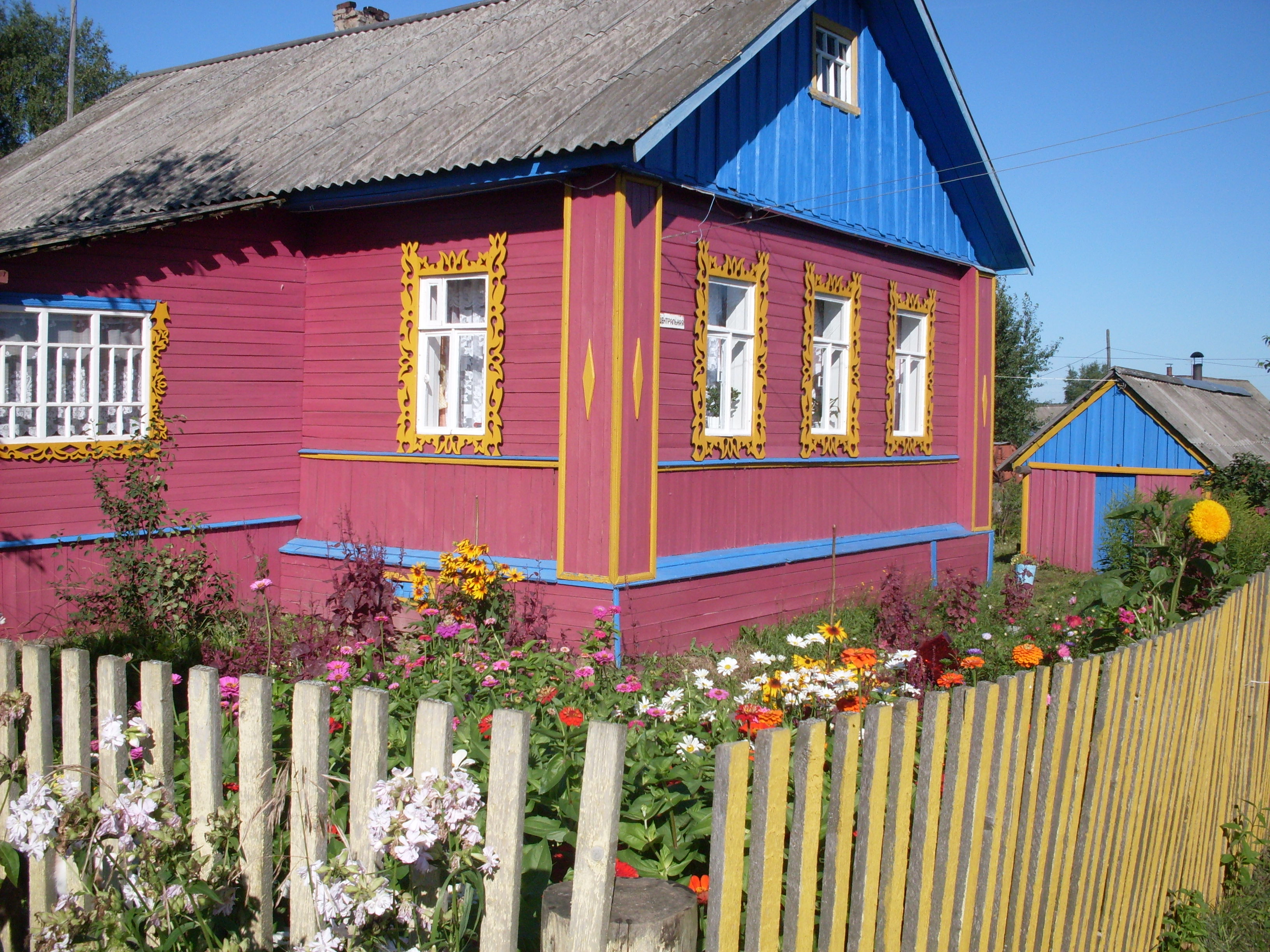